Chapitre 3. Gérer le temps de travail, les absences et les congés
4. Les congés payés
4.1. Calcul des droits aux congés payés
4.1. Calcul des droits aux congés payés
4.1. Calcul des droits aux congés payés
4.1. Calcul des droits aux congés payés
4.2. Indemnité de congés payés
L’indemnité de congés payés se calcule selon deux méthodes, on doit retenir le calcul le plus favorable au salarié.
Si le contrat de travail est rompu avant la prise des congés  payés, l’employeur doit verser une indemnité de congés payés égale au montant des congés acquis.
4.3. Planification des congés payés
Certaines entreprises ferment en été et imposent 4 semaines de congés payés 
mais de plus en plus de sociétés ferment partiellement et maintiennent une activité afin de gérer les affaires courantes. 
Dans ce cas, les salariés doivent partir en congé par roulement, ce qui oblige à planifier les congés.
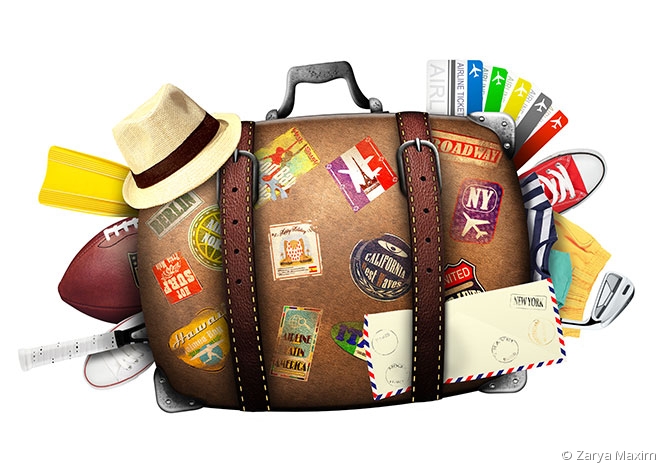 4.3. Planification des congés payés
La planification implique l’organisation suivante :
La direction définit les dates des congés de l’entreprise
Informer les salariés des dates retenues
Collecter les dates de congés souhaitées de chaque salarié
Élaborer un projet de planning, le diffuser et l’ajuster selon les retours
Mettre au point le planning définitif puis le diffuser auprès de chaque salarié
4.3. Planification des congés payés
La planification des congés payés est souvent réalisée sur un tableur, où sont indiqués les salariés et les dates des congés prévisionnels.
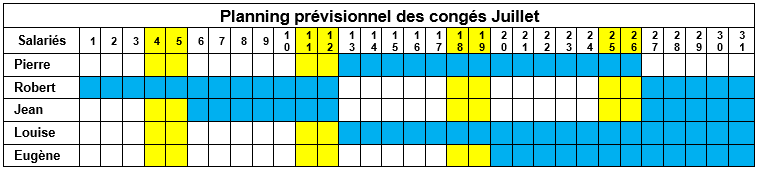